PRINCIPLES OF INSTRUMENTATION
Guided by:-
Dr.Bhandari Sir
Dr.Gauri Mam
Dr..Mukesh Sir
Dr.Sukanya Mam
Dr.Ragvendra Sir
Presented By:-
                         Abhilash Kadam
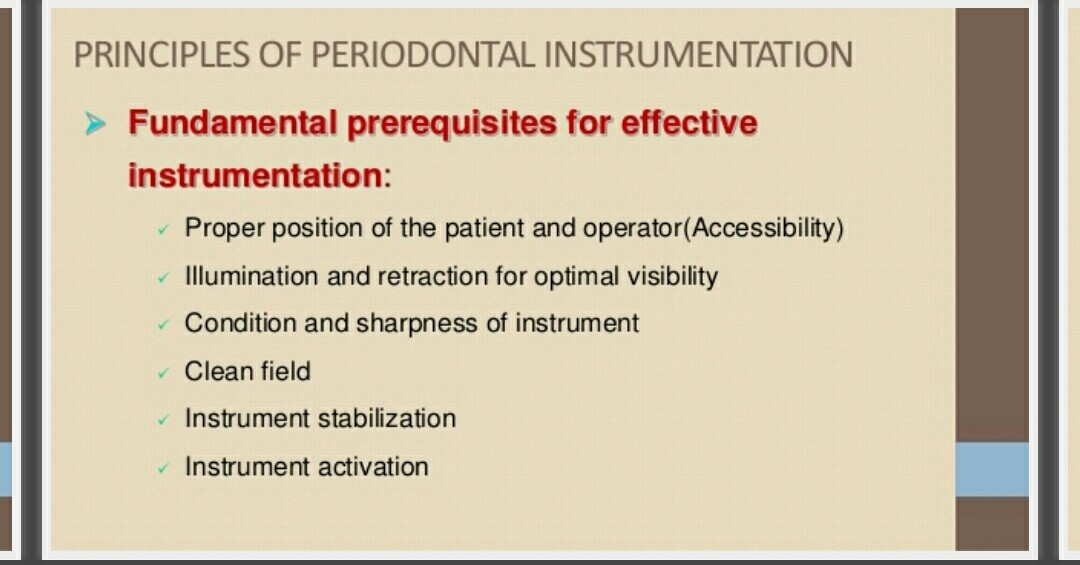 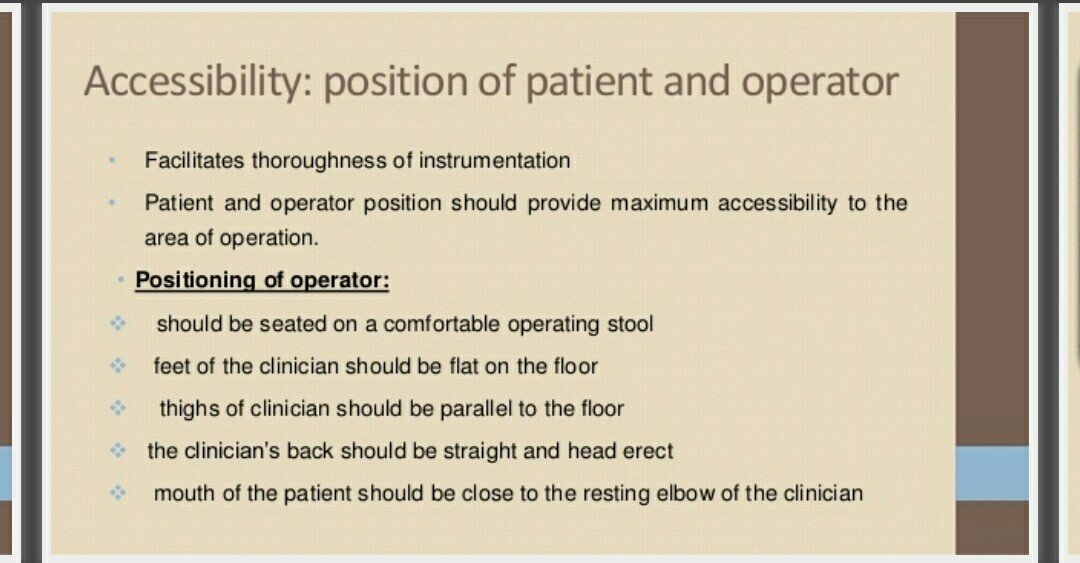 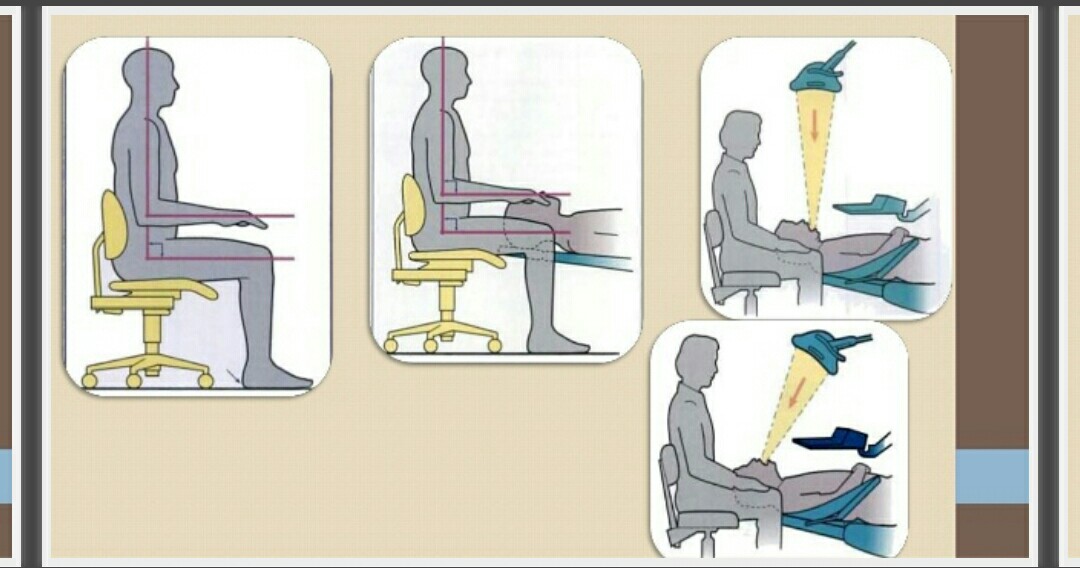 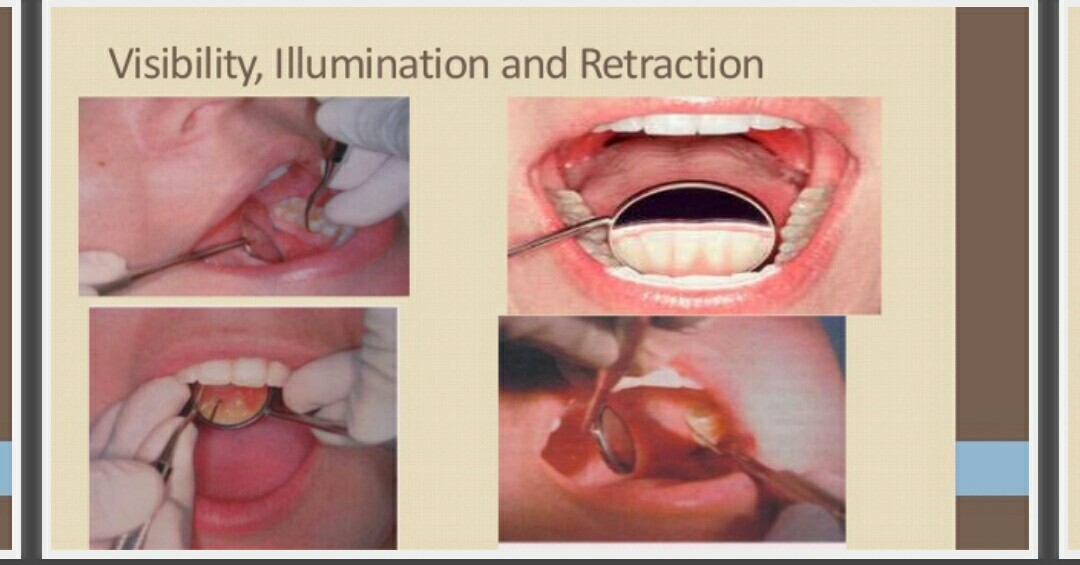 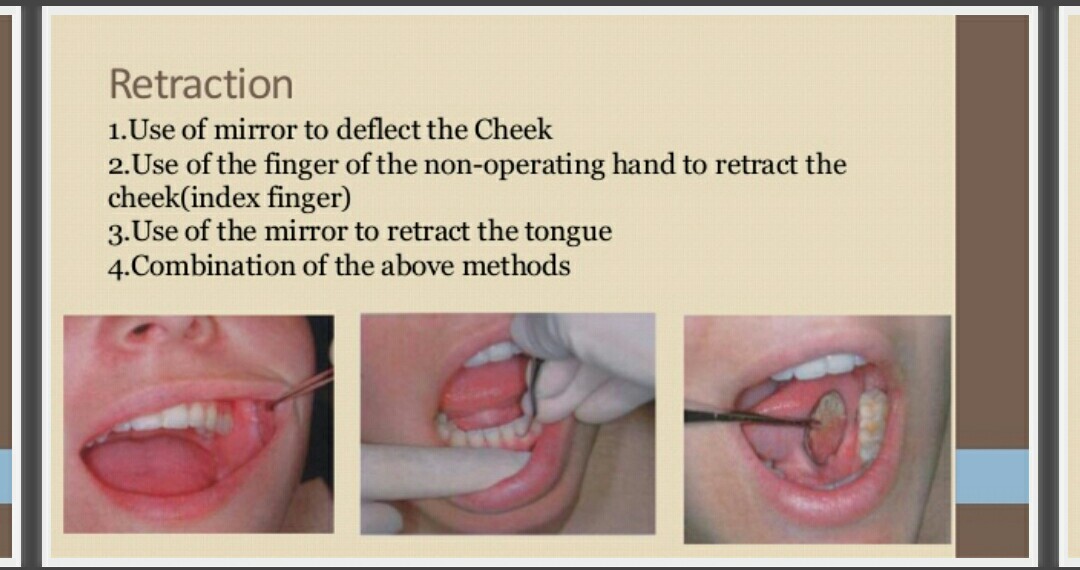 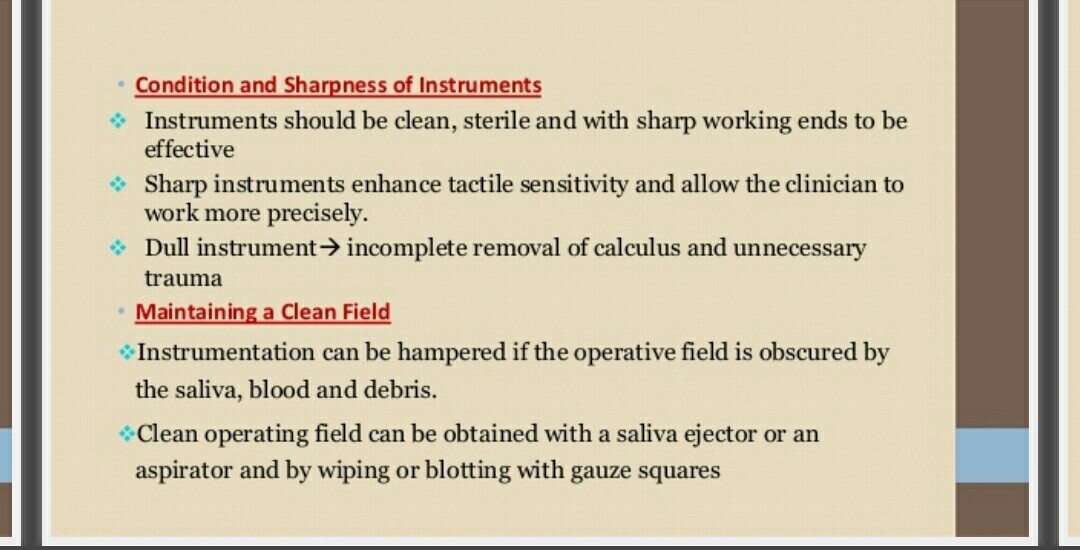 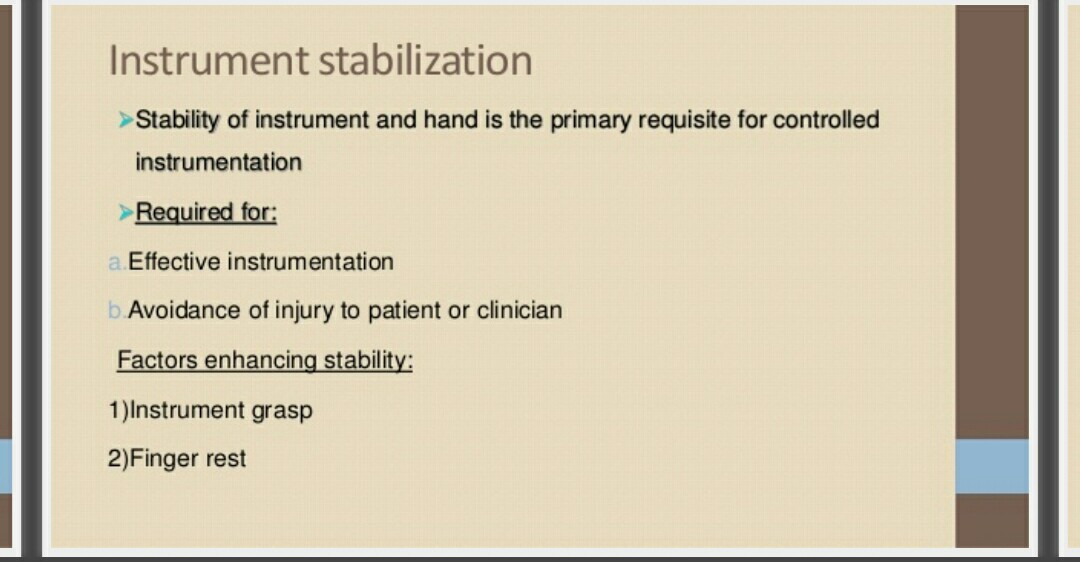 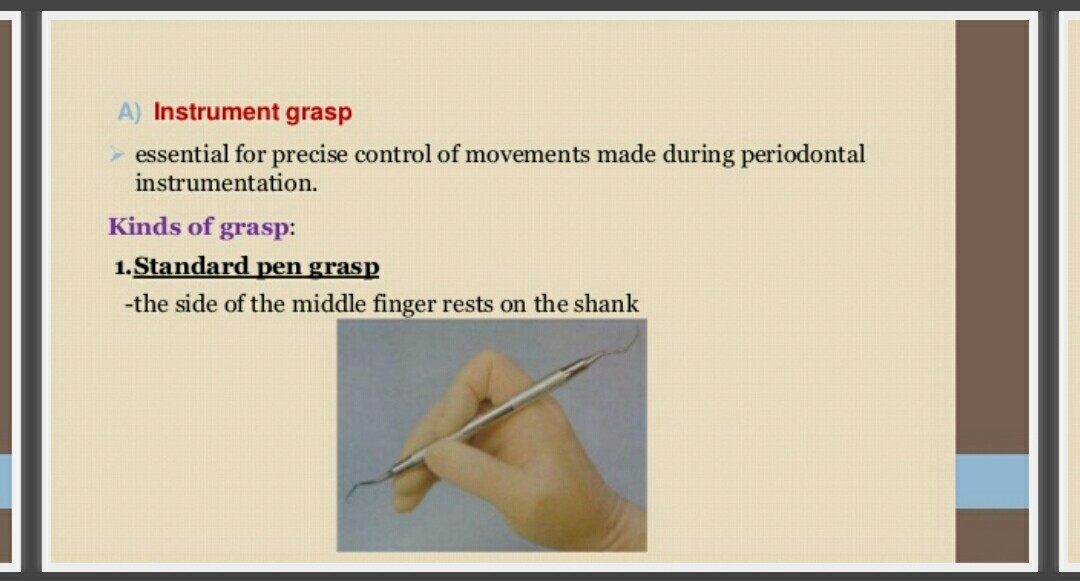 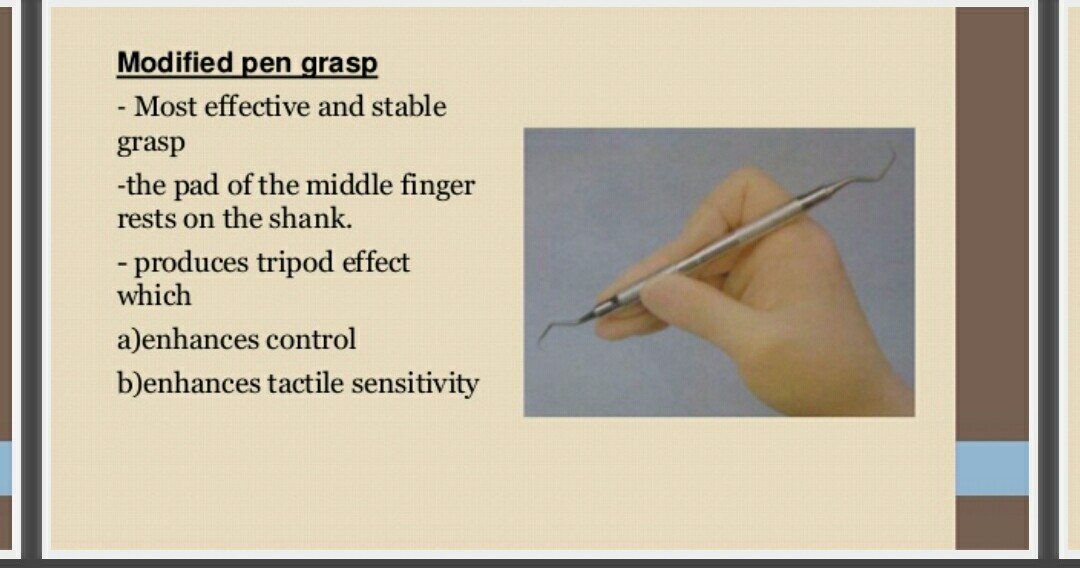 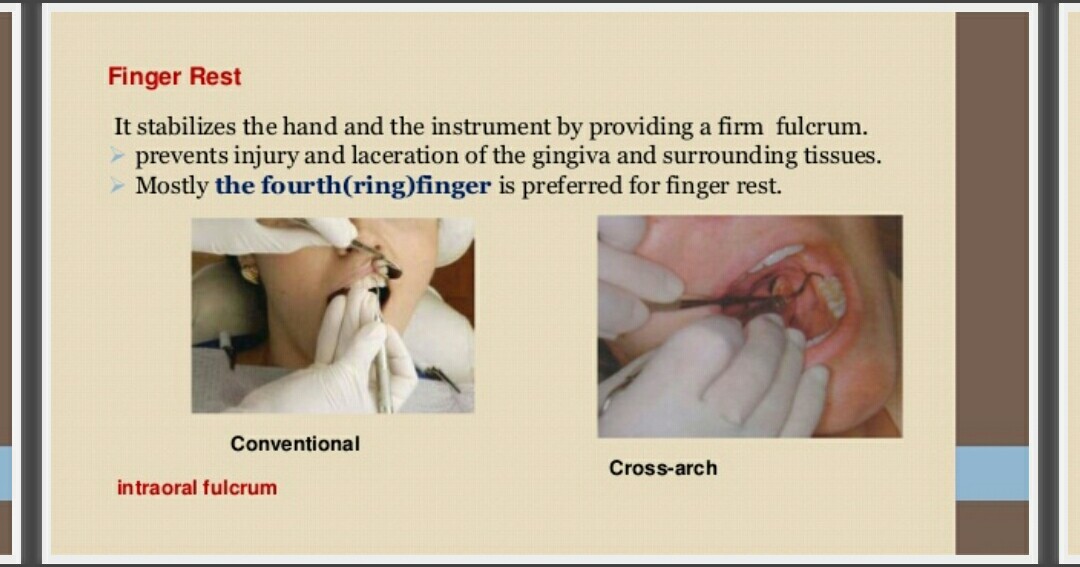 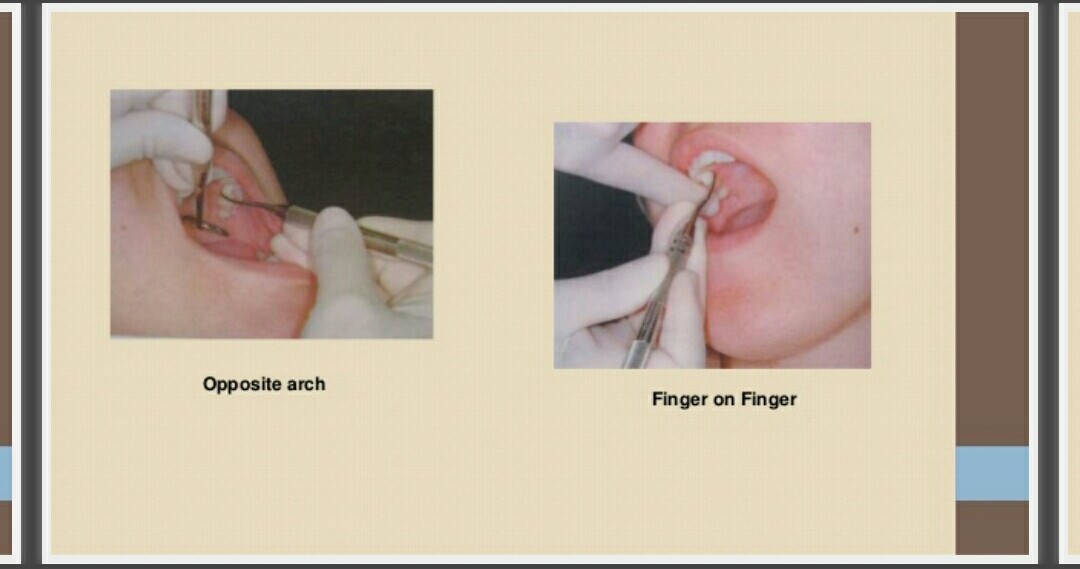 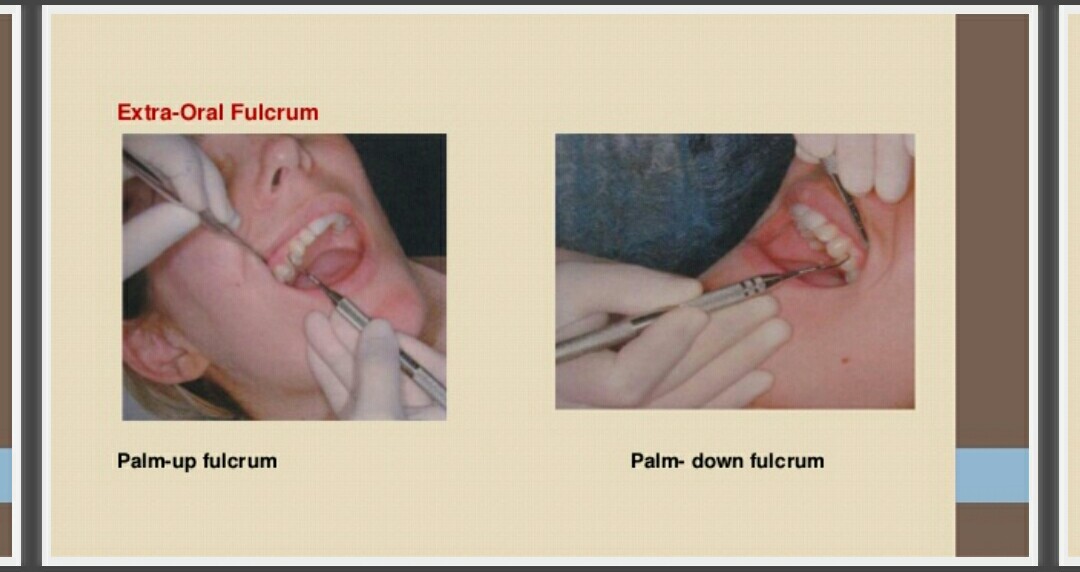 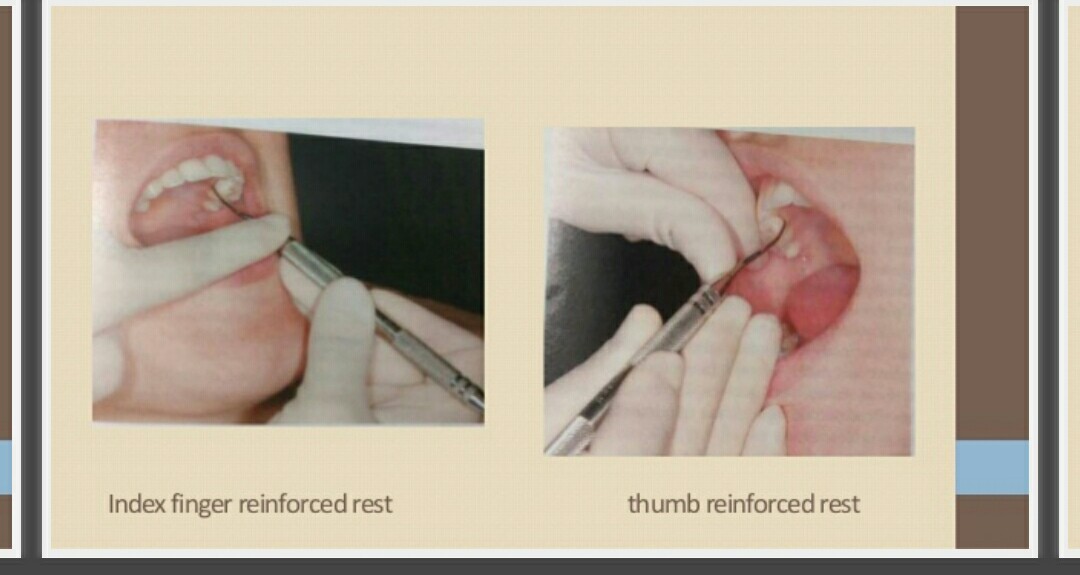 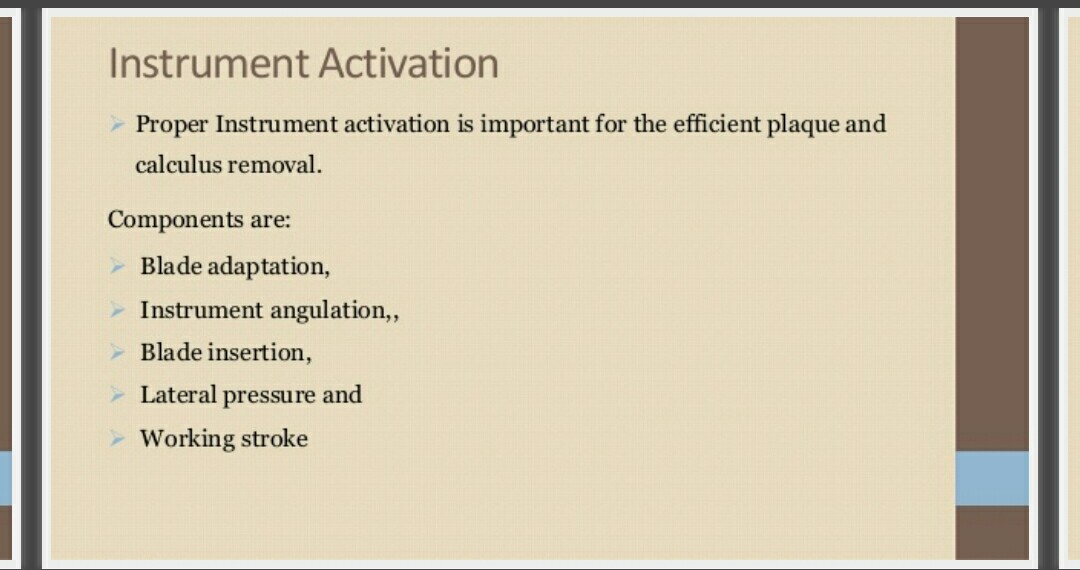 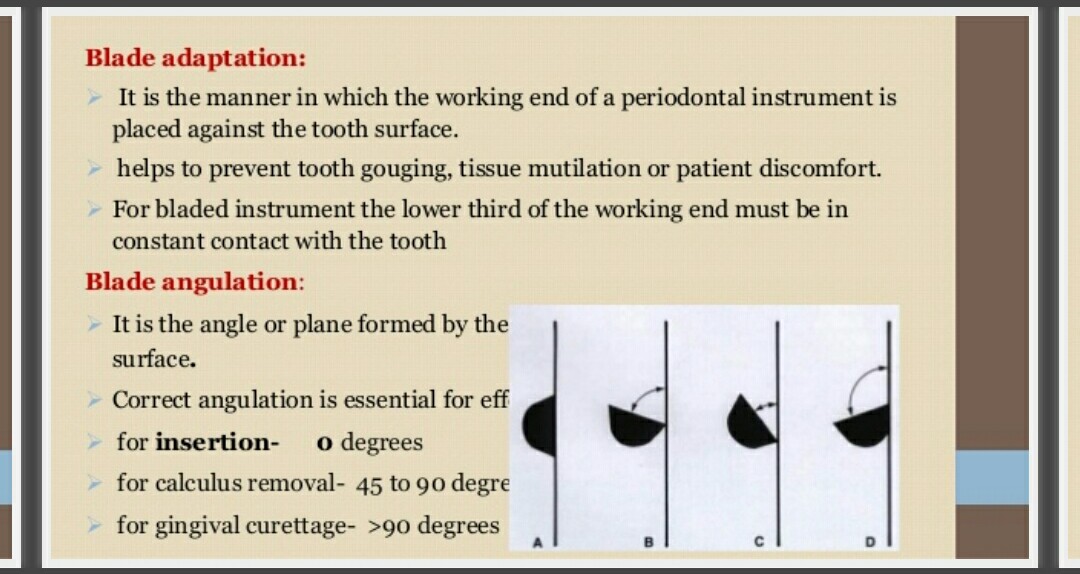 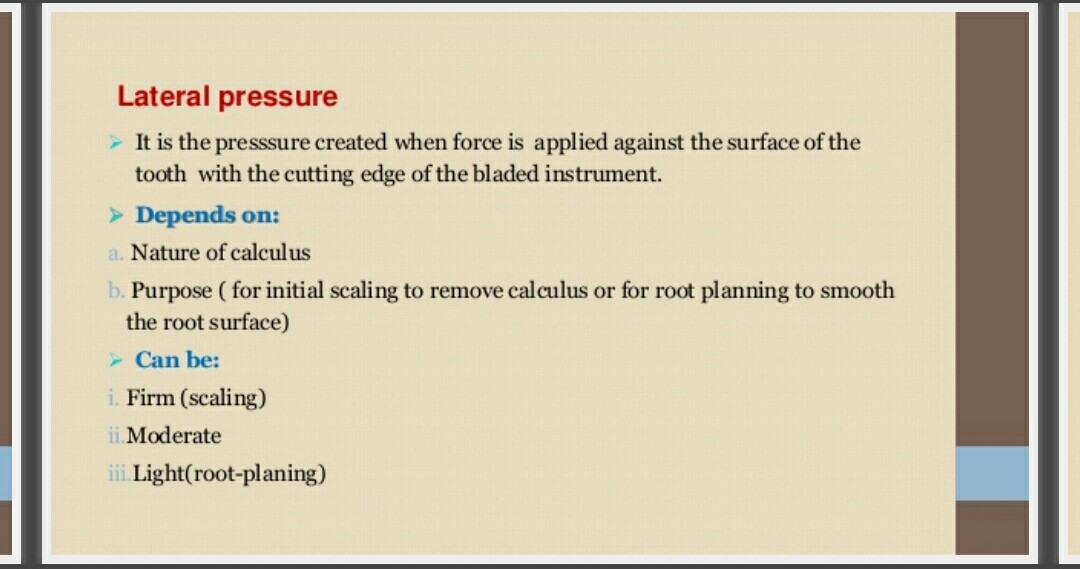 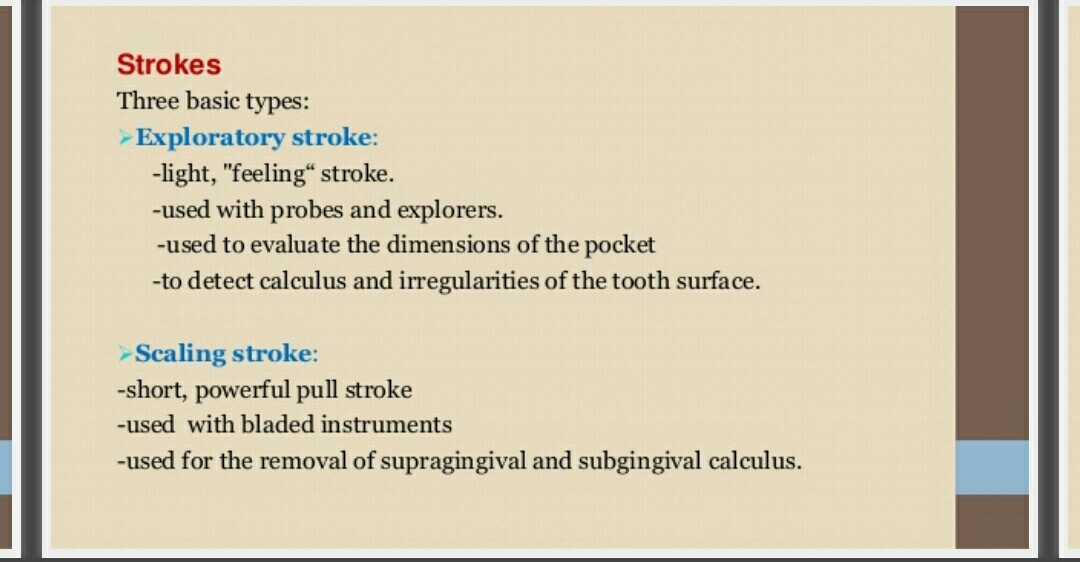 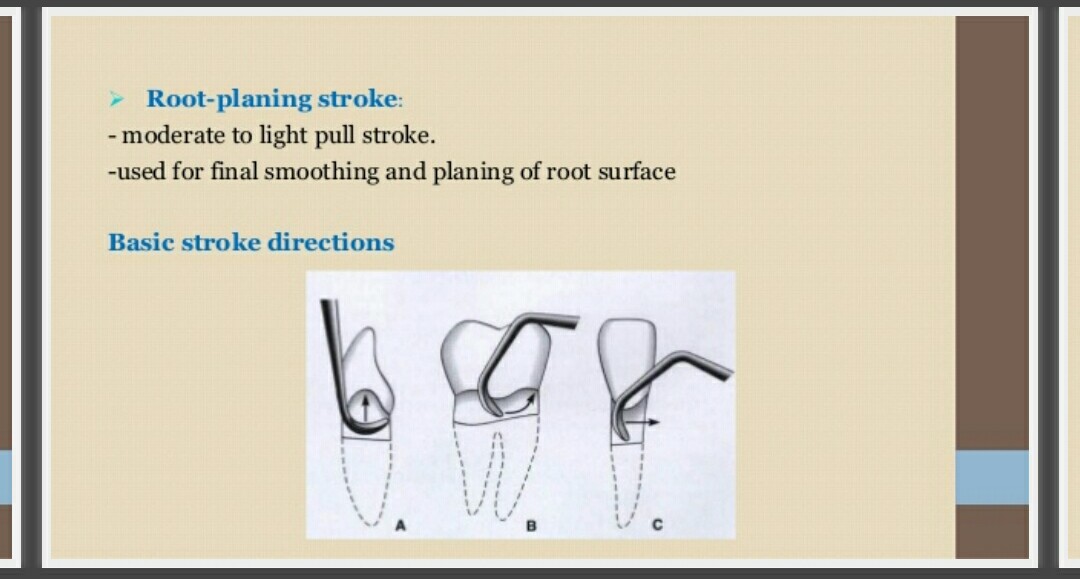 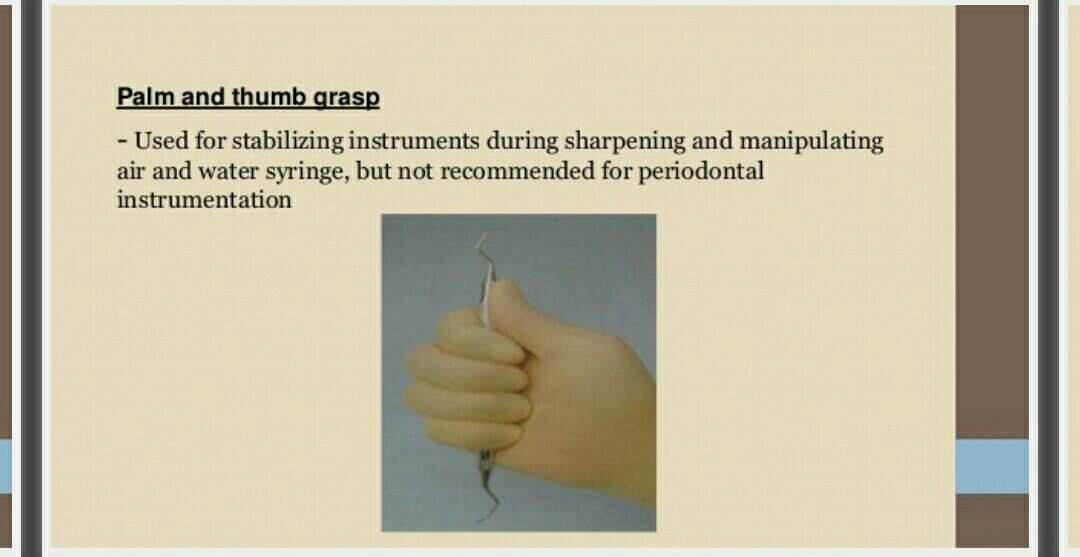 THANK YOU